De pruikentijd
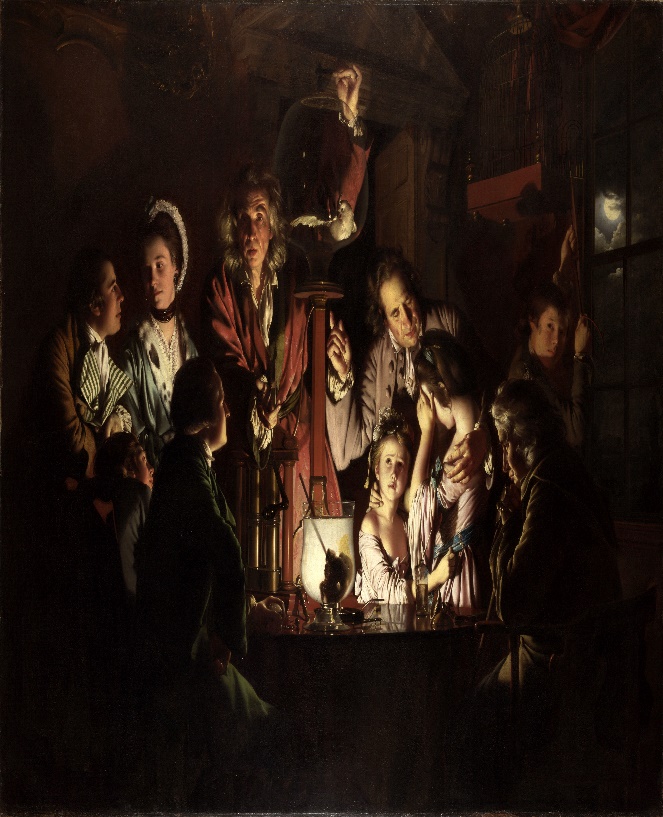 Tijd van pruiken en revoluties
1700 – 1800
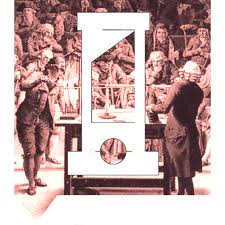 Pruikentijd
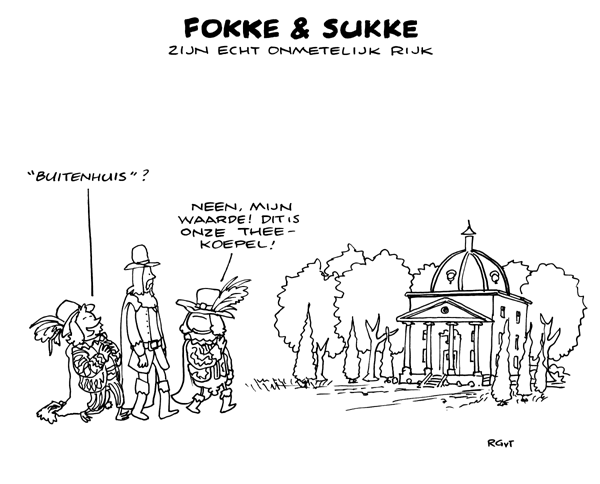 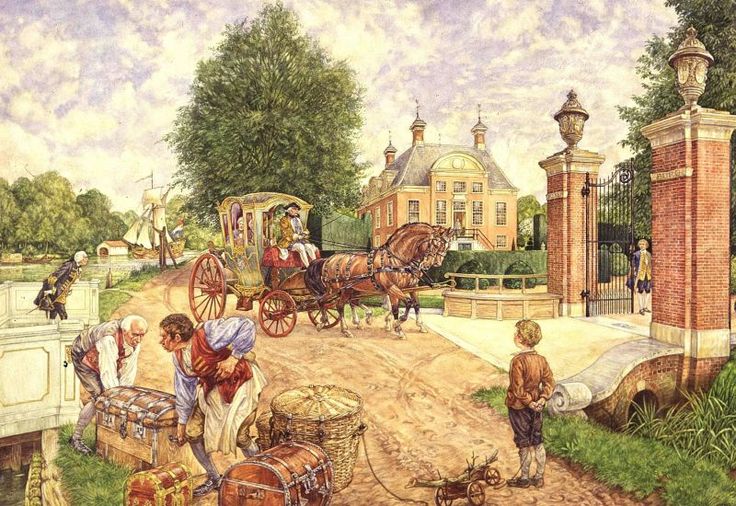 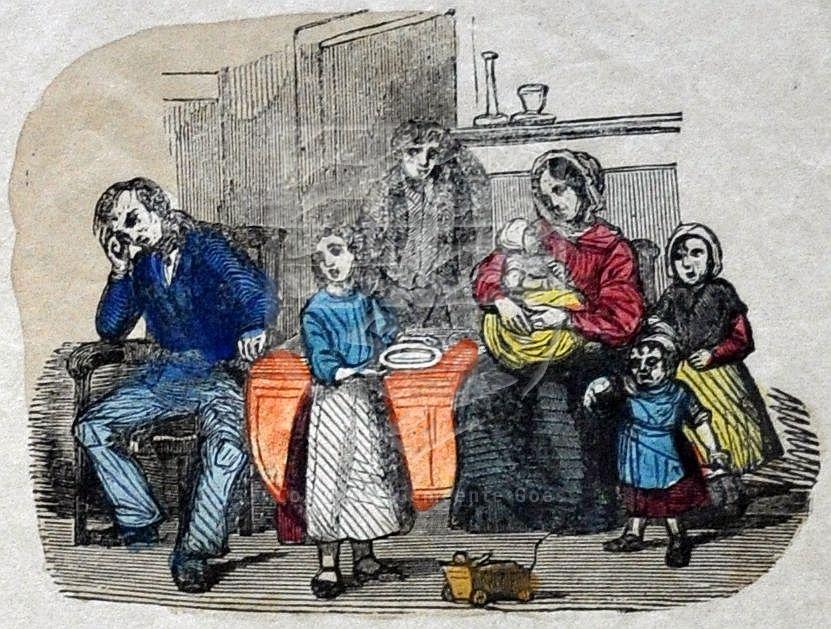 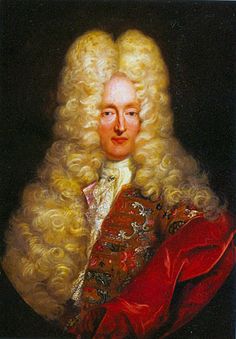 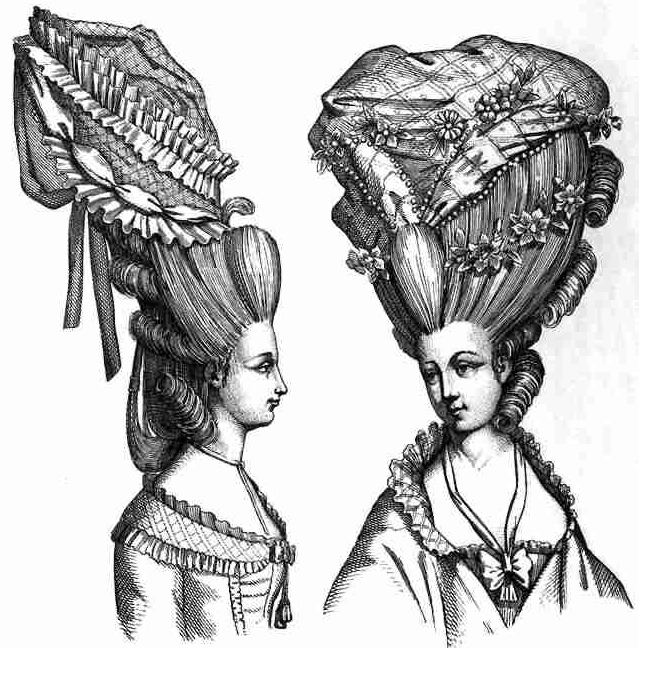 17e eeuw: tijd van rijkdom
 18e eeuw: tijd van verval
 armoede en werkloosheid
 oligarchen: wel rijk
 Pruikentijd 
 in de mode
 teken van macht en rijkdom
 bloei in Engeland en Frankrijk
18e eeuw
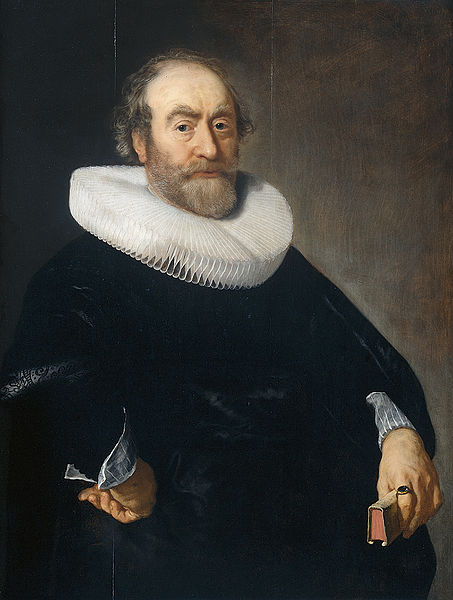 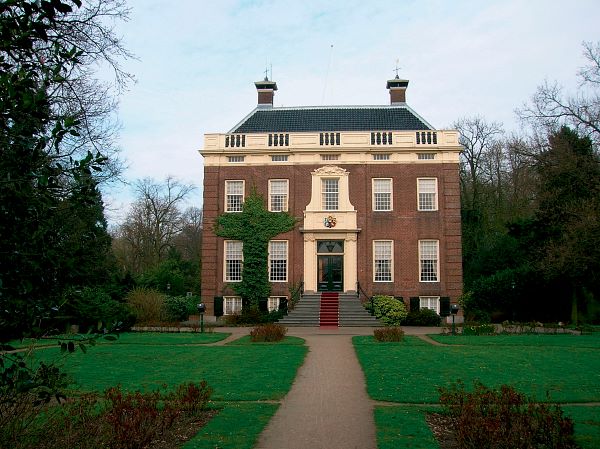 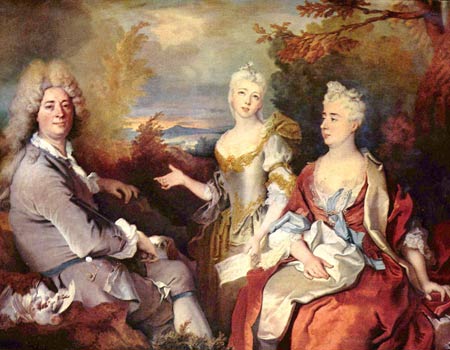 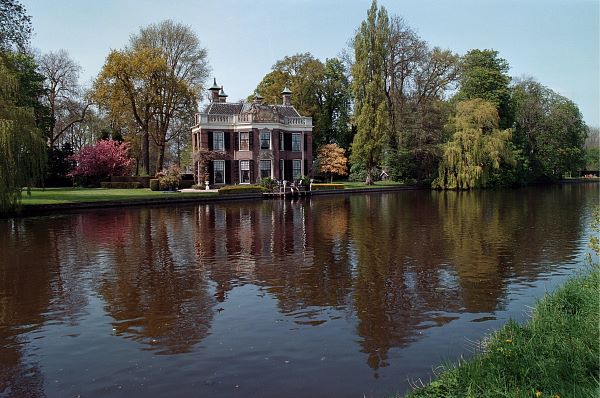 Boeren in Frankrijk
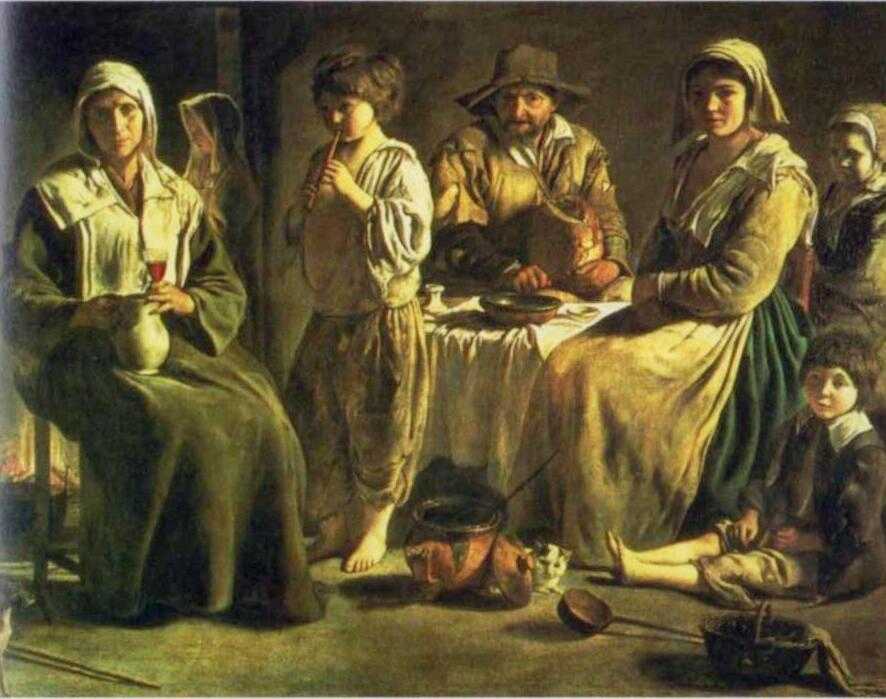 85% van de bevolking 
Boeren moeten veel betalen  
Kerkbelasting 
Pacht 
Deel van opbrengst
Herendiensten
Gebruik van molen, wijnpers, bakkerijen
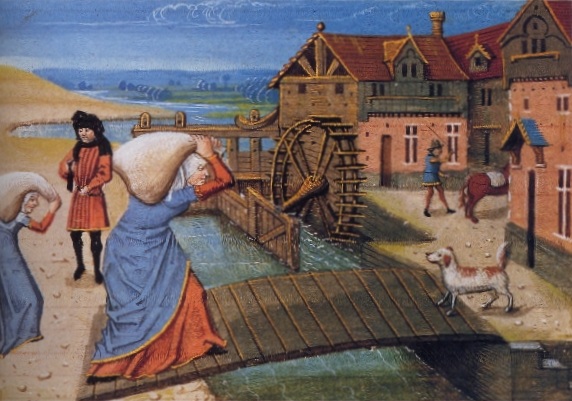 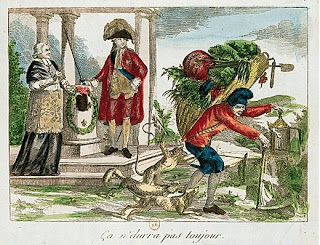 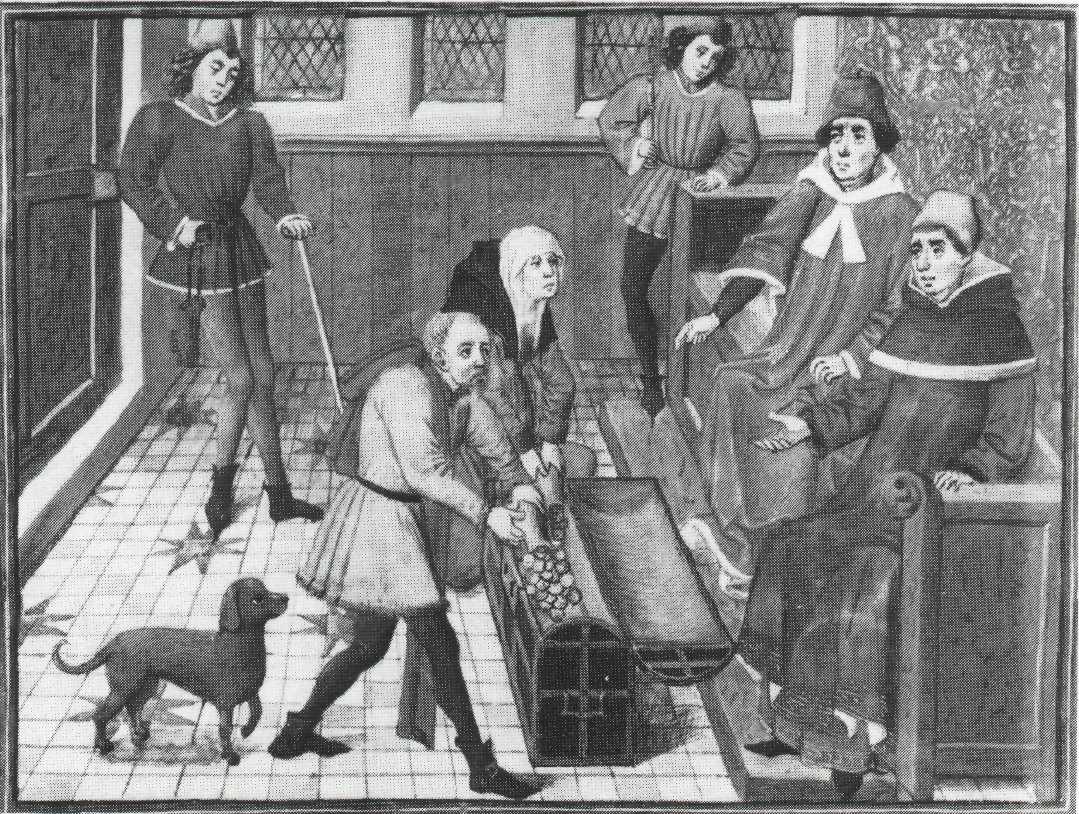 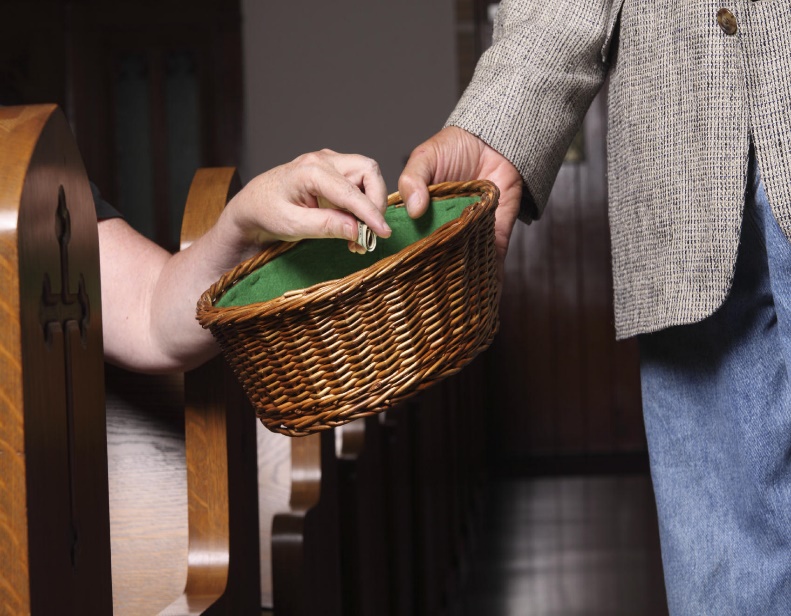 Standenmaatschappij
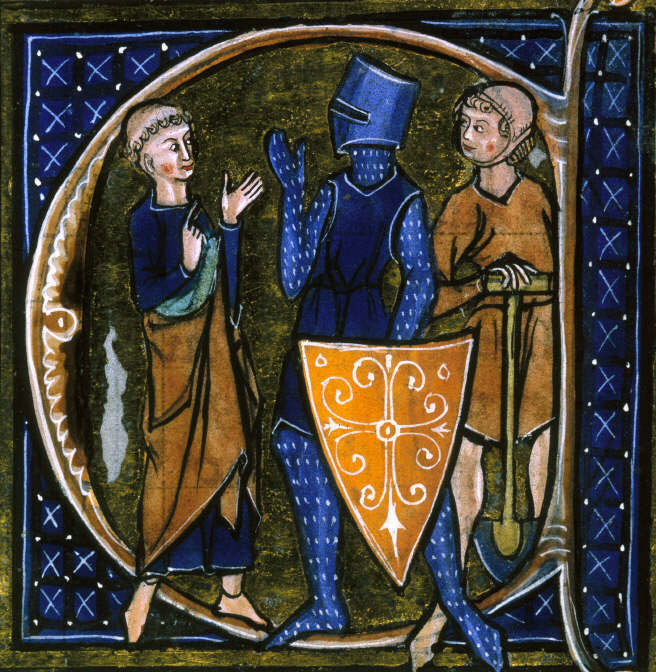 Geestelijkheid 
 Adel
 Derde stand
 Rijke burgers
 Arbeiders  
 Boeren 
Standenstaat
Standenmaatschappij
Standenmaatschappij
Boeren betalen voor de staatsuitgaven  
Oorlogen 
Dure hofhouding
Armoede  
Indirecte belastingen
BTW
Voedsel duur
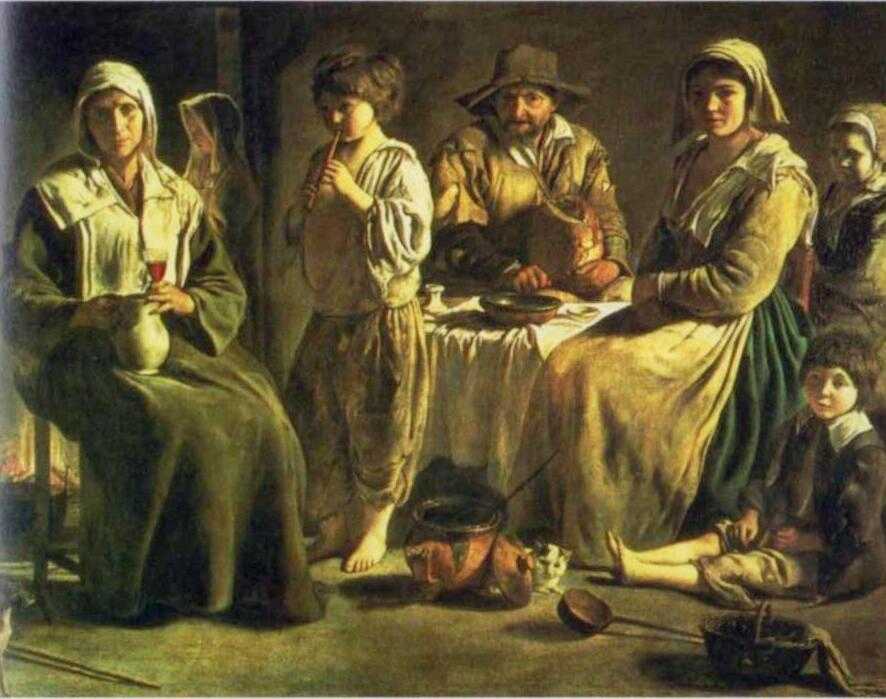 Standenmaatschappij
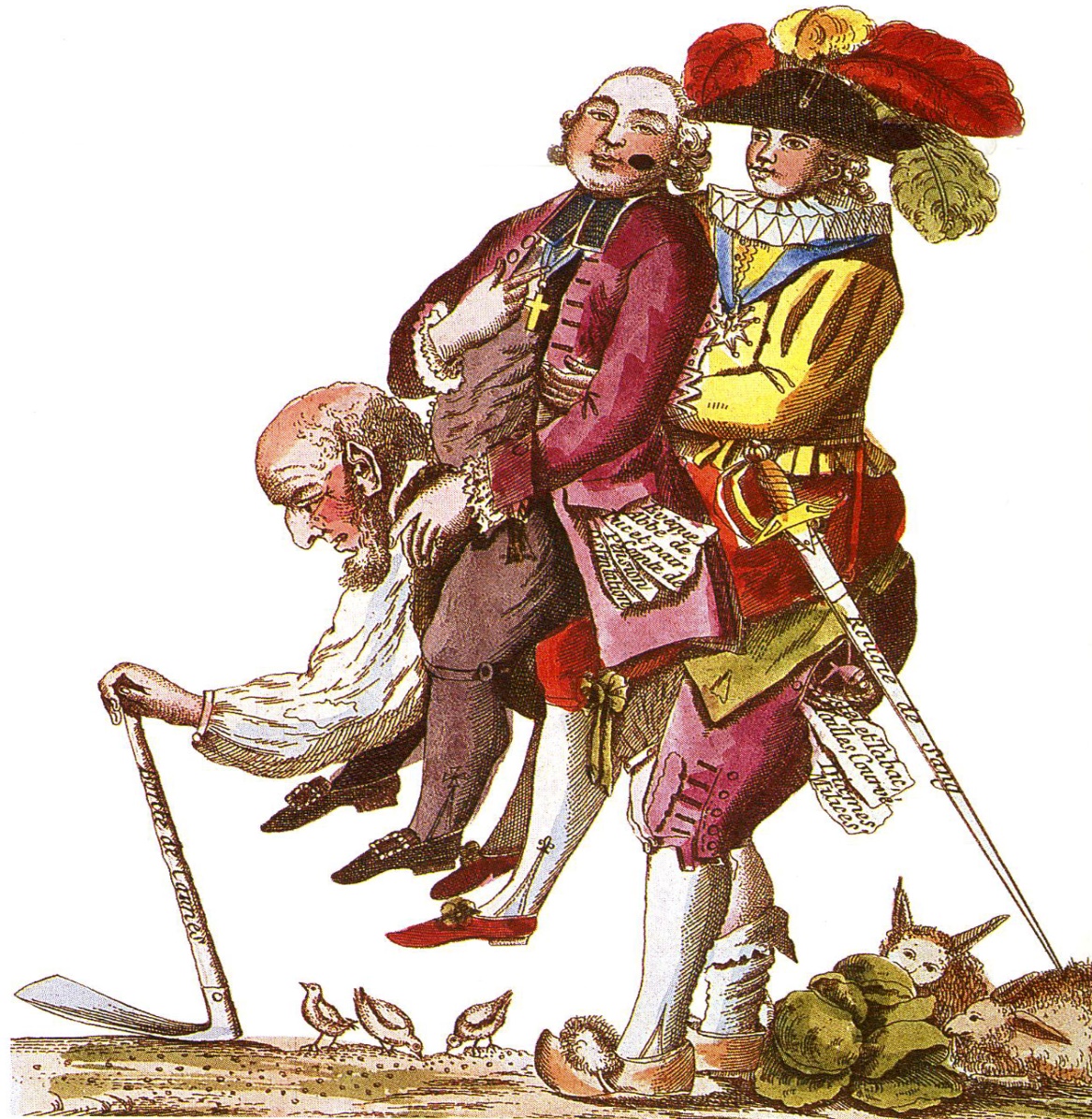 Geestelijkheid 
 Adel
 Derde stand
Ancien Régime

De Derde stand draagt de lasten van de geestelijkheid en adel
Verlichting
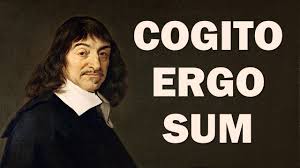 17e eeuw: verstand gebruiken 
Descartes: “Ik denk, dus ik besta!” 
Spinoza: tolerantie
Newton: zwaartekracht
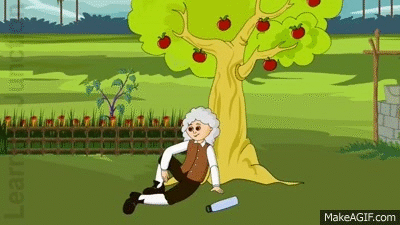 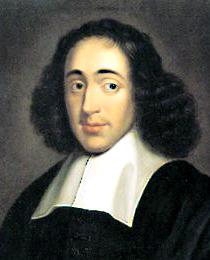 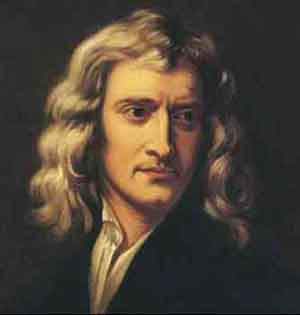 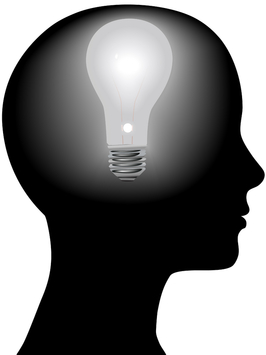 Verlichting
18e eeuw: eeuw van de Verlichting
 Licht in de duisternis
 God of Kerk is geen verklaring meer
 Rationeel beredeneren
 Verstand gebruiken (ratio)
 Onderzoek doen 
 Wetenschap
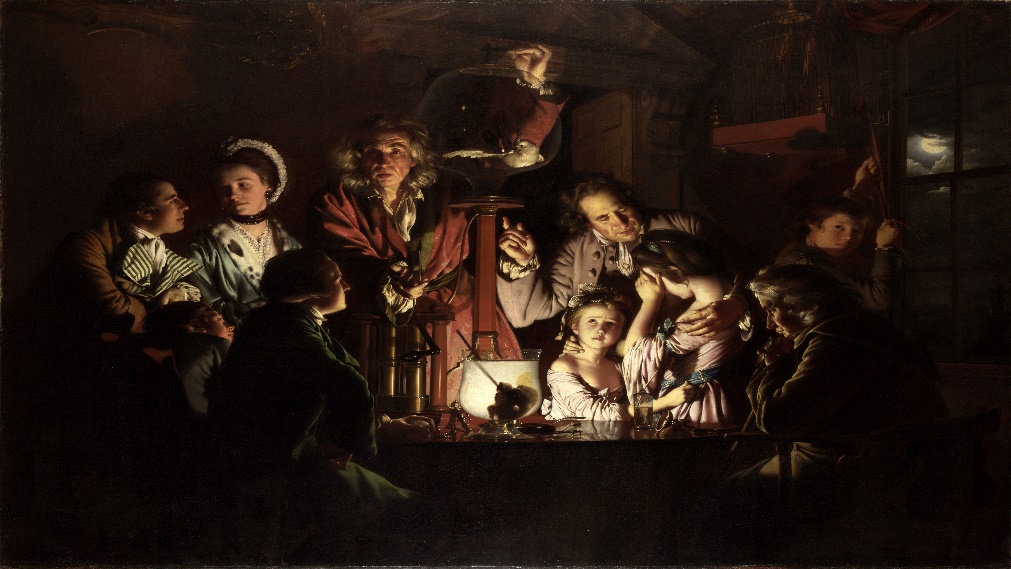 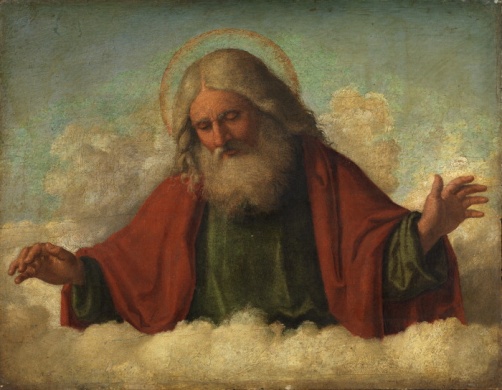 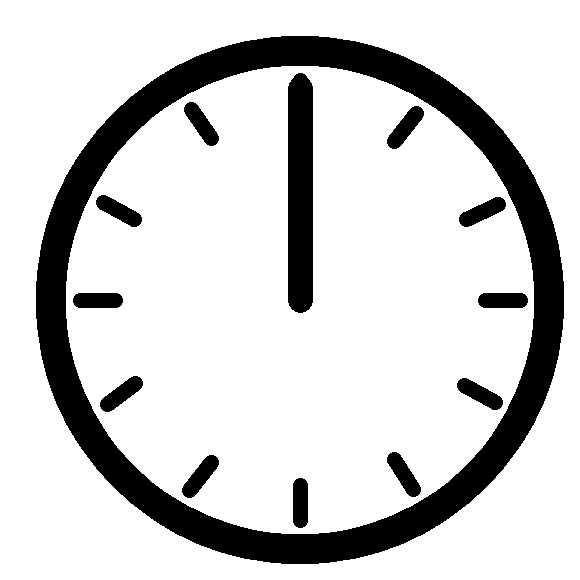 Verlichting
Voltaire: kloktheorie
 Goddelijk ingrijpen is geen verklaring meer
 Logisch beredeneren 
Atheïsme
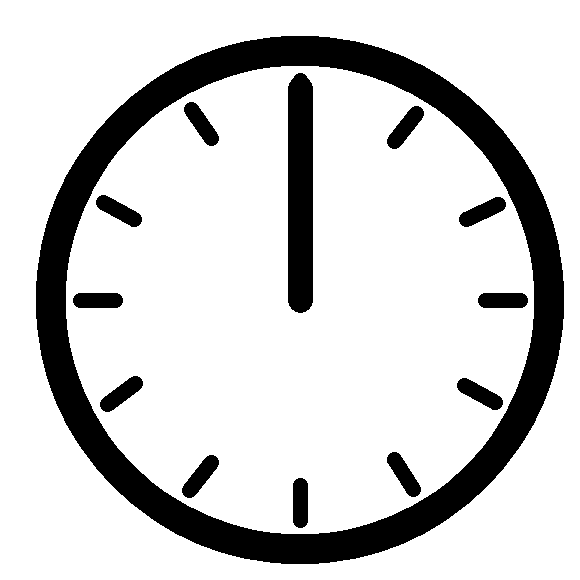 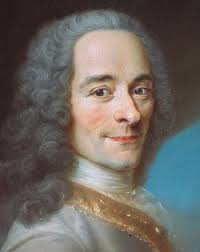 Verlichting
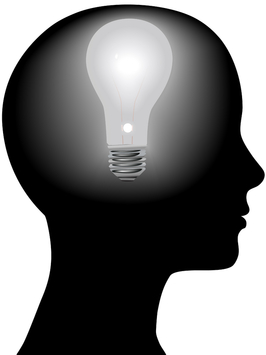 Tegen onvrijheid en ongelijkheid
 Iedereen is vrij en gelijk geboren 
 Tegen de standenmaatschappij
 Vóór mensenrechten
 Vóór een rechtsstaat
 Iedereen dezelfde wetten
 Óók de koning!!!
  Vóór abolitionisme
 iedereen is vrij en gelijk  tegen slavernij
 Vóór vrijheid van meningsuiting en godsdienst
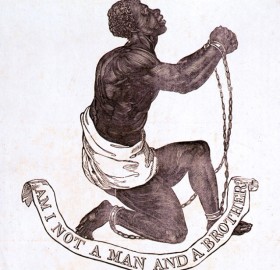 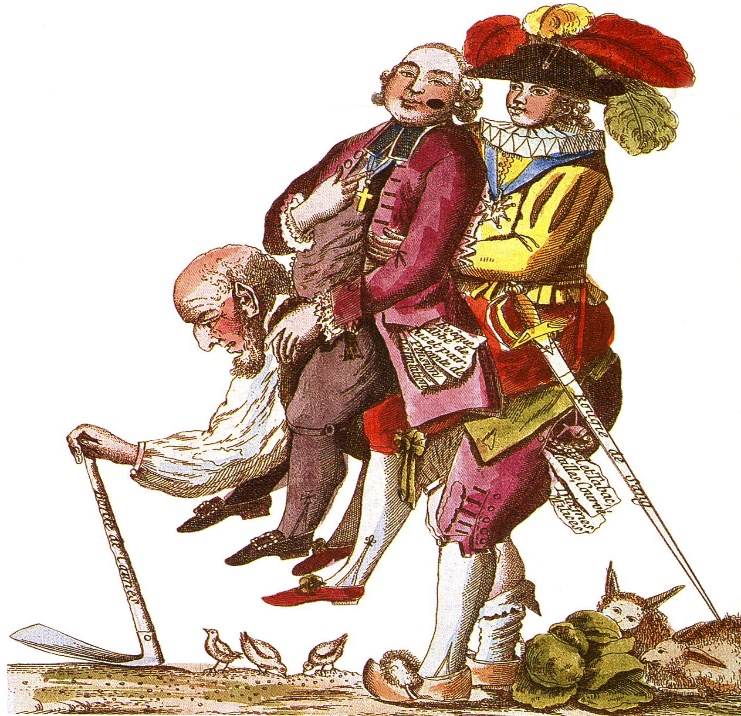 Verlichting
Absolutisme: macht van God
John Locke
Verlicht denker
Macht van het volk
Macht gedelegeerd aan koning en ministers
Misbruik  volk mag andere regering kiezen
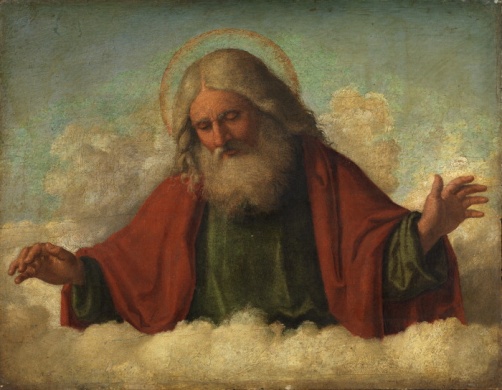 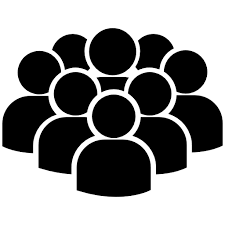 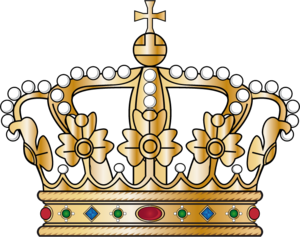 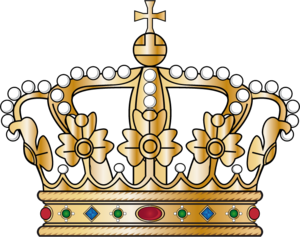 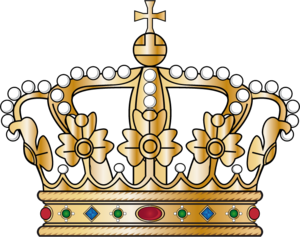 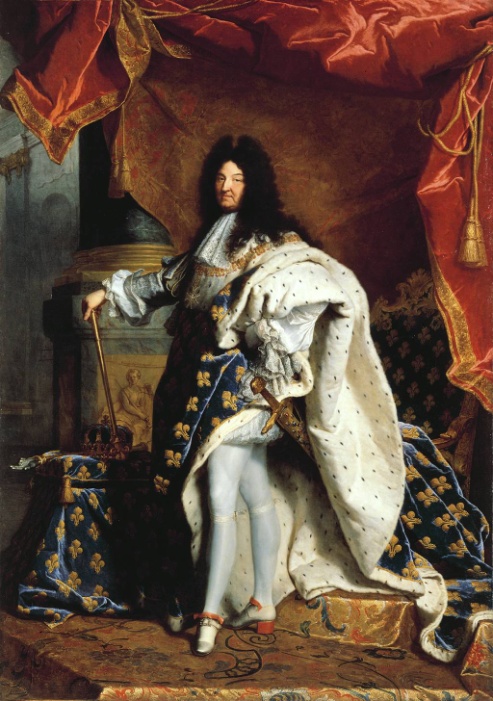 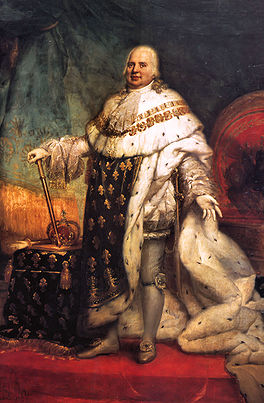 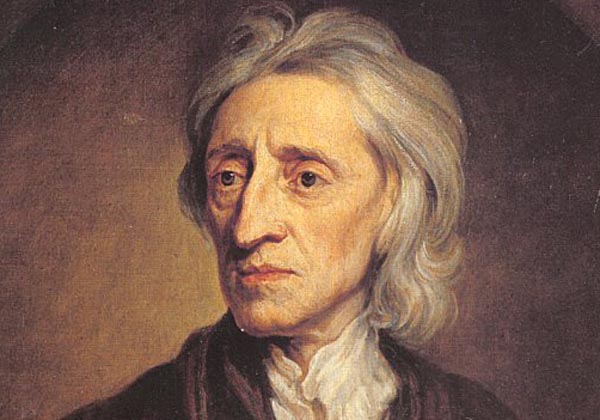 Verlichting
Locke: macht gedelegeerd aan koning en ministers
Jean-Jacques Rousseau:
Geen koning nodig!!!
Regeren door volksvertegenwoordigers
Parlement
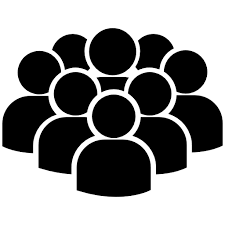 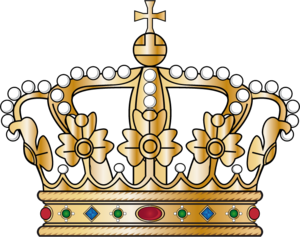 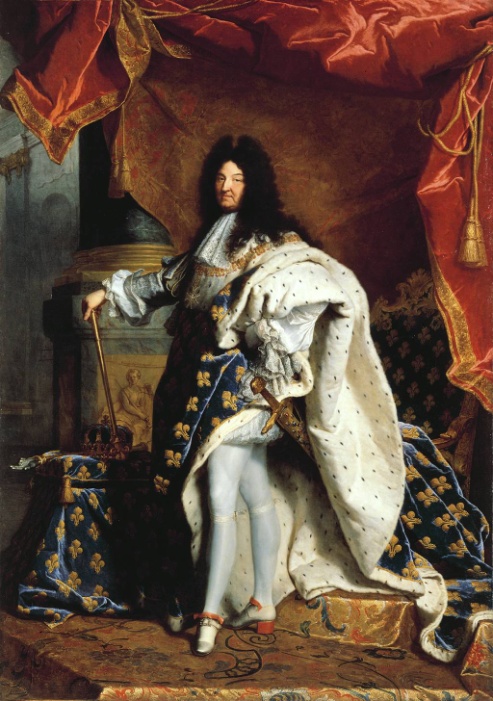 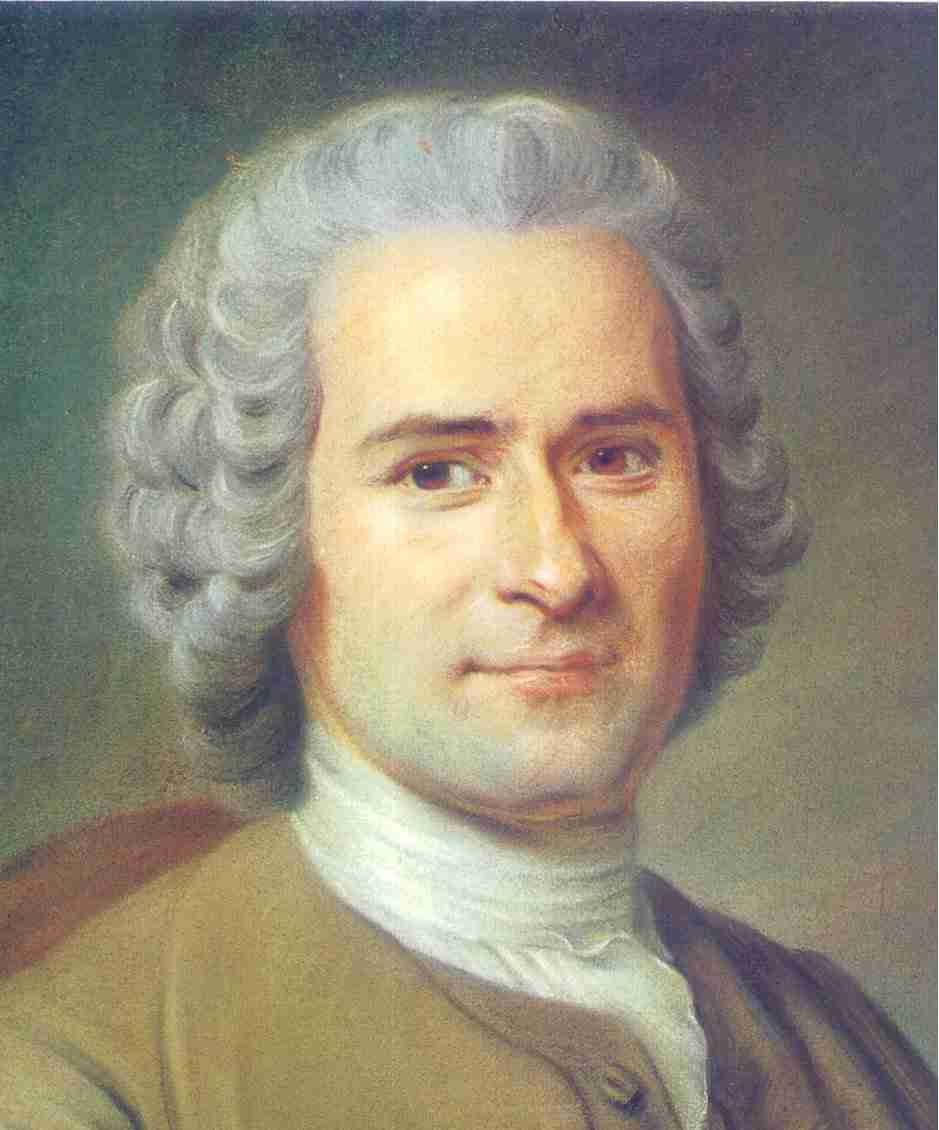 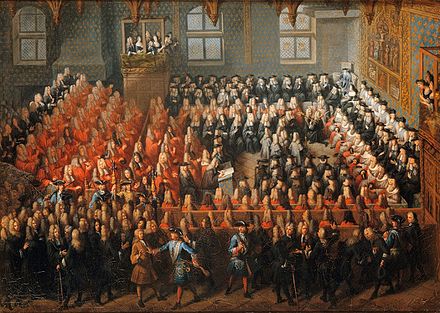 Driemachtenleer
Baron de Montesquieu
Trias politica = driemachtenleer
Wetgevende macht
Uitvoerende macht
Rechterlijke macht
 Voorkomen misbruik van macht
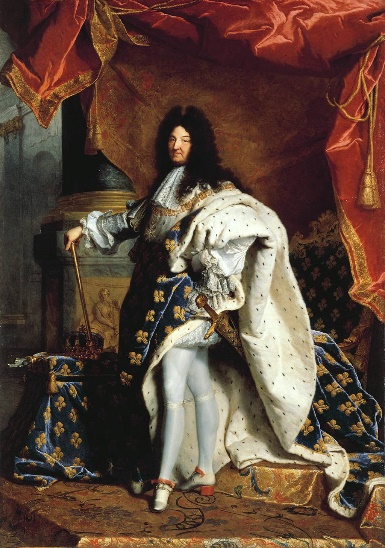 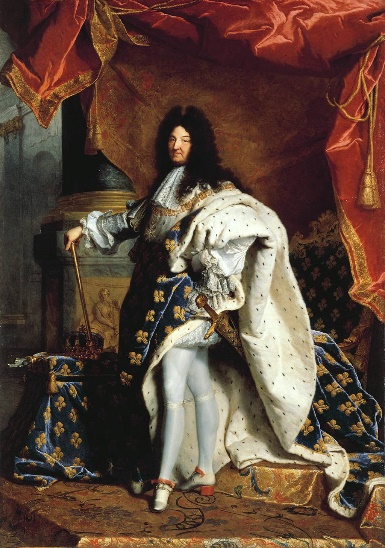 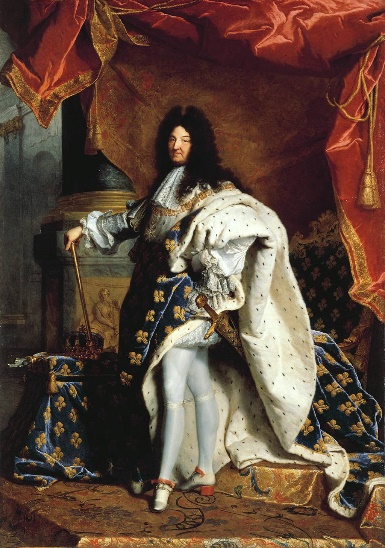 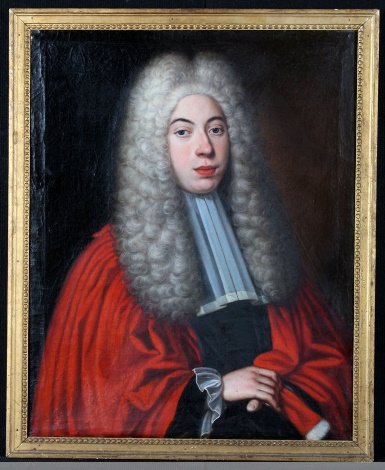 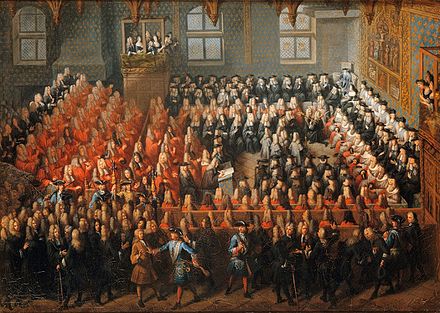 wetten
wetten
recht spreken
regeren
recht spreken
regeren
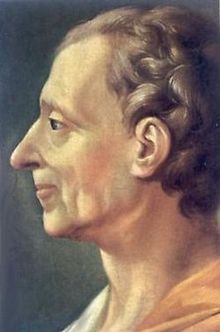 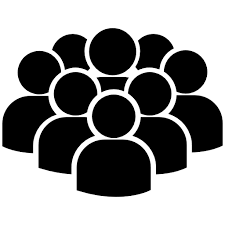 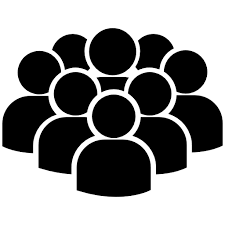 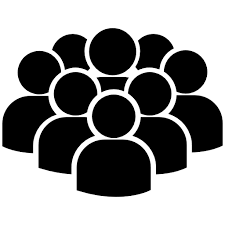 Encyclopedie
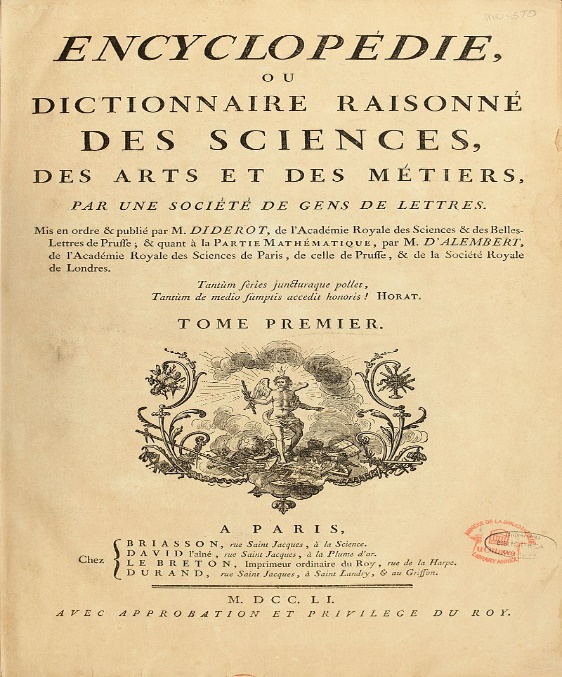 1751
Samenbrengen van kennis
Verboden door de Franse koning
= gevaar voor absolute macht
Gedrukt in de Republiek
Verlichting
Koning 
= gevaar voor absolute macht
Geestelijkheid
= kritiek op macht van God
Adel 
= privileges ter discussie gesteld
Burgers  
Meer vrijheid
Meer gelijkheid
Meer politieke invloed
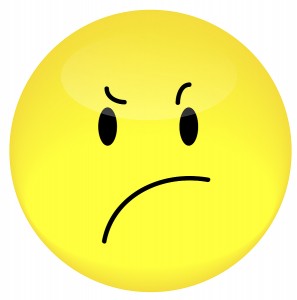 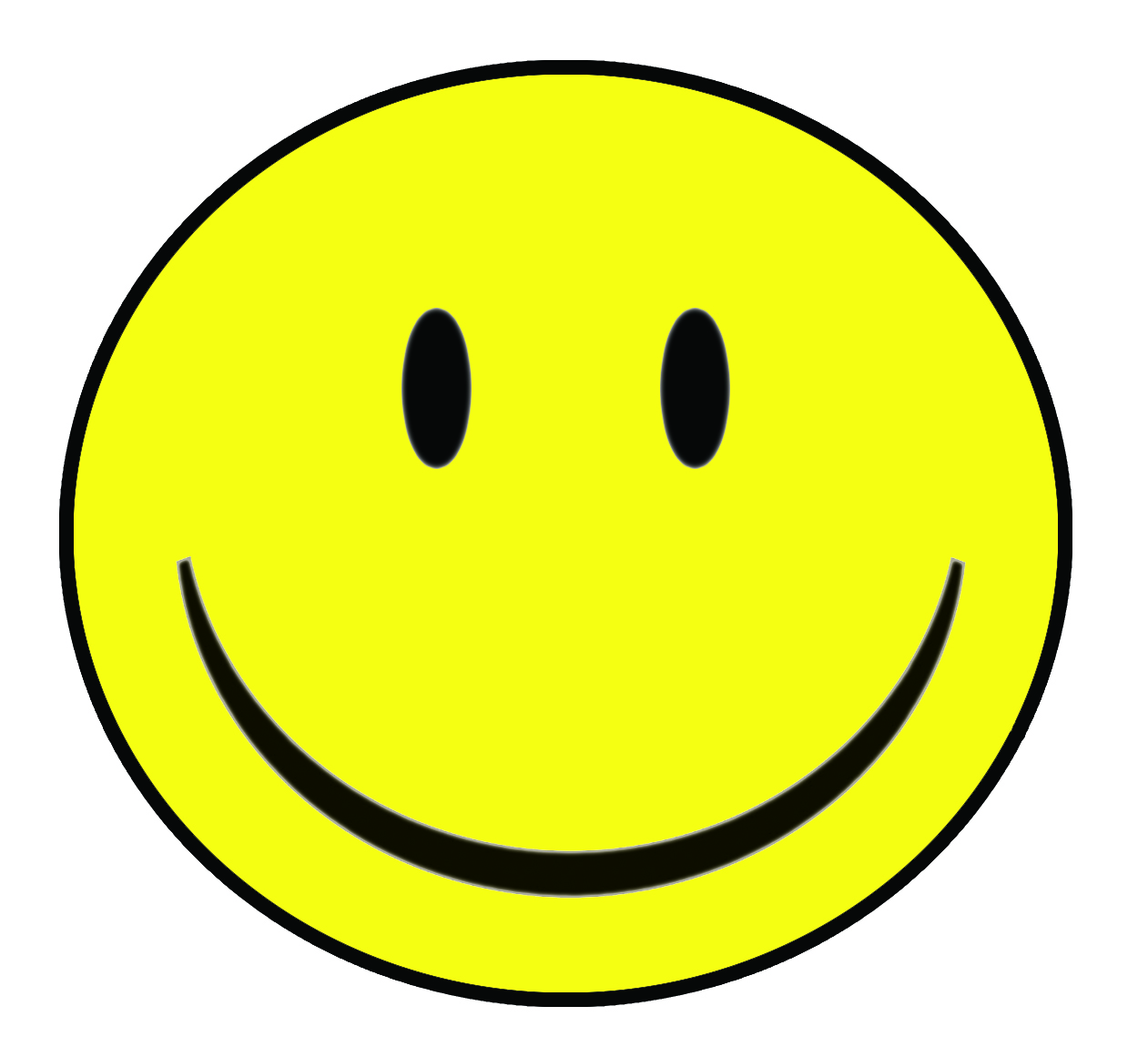 Eise Eisinga
Verlicht persoon uit Friesland
Hoorde: “De aarde botst tegen de zon!”
Wilde bewijzen dat het niet klopte
Planetarium in woonkamer (1774 – 1781)
Werkt nog steeds!
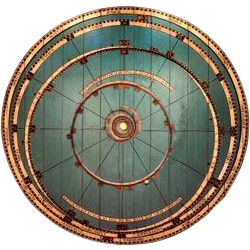 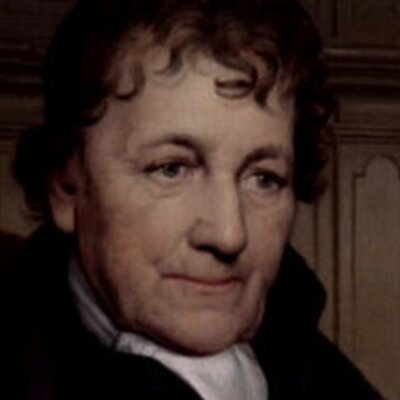 1700
1720
1740
1760
1780
1800
Ancien Régime
Franse Revolutie
1774
Lodewijk XVI
1751
Encyclopédie
1789
Franse Revolutie
1715
Lodewijk XIV sterft
1781
Planetarium Eise Eisinga
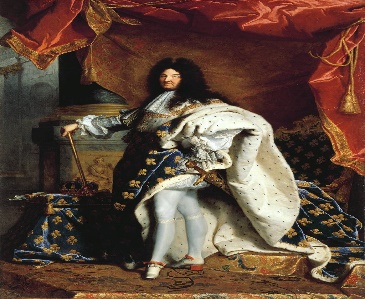 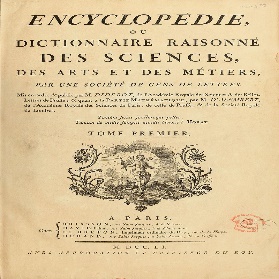 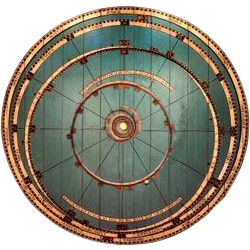 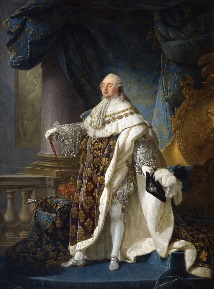 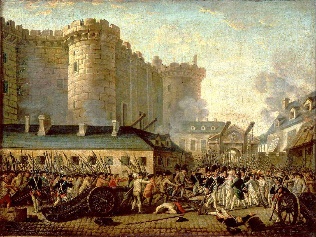